Slope intercept Form
is about…understanding the meaning of the parts of the slope intercept equation , also known as the y-intercept form.
y
=
m
x
+ or  -   b
Dependent variable
(The answer to a word problem)
Equal sign
Both sides of the equation must be equal
Constant
(A value that is multiplied; per, each, rate)
Constant
(A value that is added or subtracted)
Independent variable
(The number of times “m” is multiplied)
Can be found in a table
(right)
Can be found in a table
(left)
From a table is the change of y over the change of x
From a table, is the y when x is equal to zero
Strategic Instruction Model (SIM™) University of Kansas Center for Research on Learning (KUCRL.org)
In a sequence, the position of the listed value
From a sequence, is the y when x is equal to zero
From a sequence, is the change of y over the change of x
In a sequence, the listed values
y-intercept
Where a line crosses the y-axis
In a graph, the rise over run
(the Slope)
In a graph, the second value of an ordered pair
In a graph, the first value of an ordered pair
Slope intercept Form:  Verbal Description (Word Problems)
is about…understanding the meaning of the parts of the slope intercept equation , also known as the y-intercept form.
y
=
m
x
+ or  -   b
Dependent variable
(The answer to a word problem)
Equal sign
Both sides of the equation must be equal
Constant
(A value that is multiplied; per, each, rate)
Constant
(A value that is added or subtracted)
Independent variable
(The number of times “m” is multiplied)
Distance, d
- 200
5
+1600
=
Strategic Instruction Model (SIM™) University of Kansas Center for Research on Learning (KUCRL.org)
Sara is running the 1600 meter run at her middle school track meet.  She runs at a rate of 200 meters per minute.  Write an equation that would represent the distance, d, she will have left to run after 5 minutes.
Slope intercept Form: Using a Table
is about…understanding the meaning of the parts of the slope intercept equation , also known as the y-intercept form.
y
=
m
x
+ or  -   b
Can be found in a table
(right)
From a table is the change of y over the change of x
Can be found in a table
(left)
From a table, is the y when x is equal to zero
m = -200
Strategic Instruction Model (SIM™) University of Kansas Center for Research on Learning (KUCRL.org)
Slope intercept Form: Using a Sequence
is about…understanding the meaning of the parts of the slope intercept equation , also known as the y-intercept form.
y
=
m
x
+ or  -   b
From a sequence, is the change of y over the change of x
In a sequence, the listed values
From a sequence, is the y when x is equal to zero
In a sequence, the position of the listed value
- 200
1400
1
+1600
Strategic Instruction Model (SIM™) University of Kansas Center for Research on Learning (KUCRL.org)
b
1600
-200
0
4
+1600
-200
800
1400, 1200, 1000, 800, 600, 400, …
Slope intercept Form
is about…understanding the meaning of the parts of the slope intercept equation , also known as the y-intercept form.
y
=
m
x
+ or  -   b
In a graph, part of an ordered pair
In a graph, part of an ordered pair
y-intercept
Where a line crosses the y-axis
In a graph, the rise over run
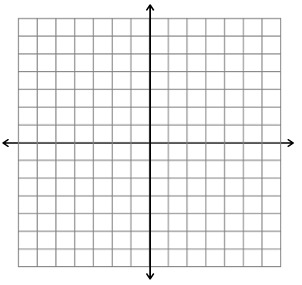 Strategic Instruction Model (SIM™) University of Kansas Center for Research on Learning (KUCRL.org)